Unit 2 Vocabulary Quiz 9/20 (Thursday)
America The Story of Us Answers
Big Business and Labor
The Gilded Age
Corporation
Owned by many people but treated as one entity 
Stockholders- hold pieces of business; company gains capital to spend 
The market decides
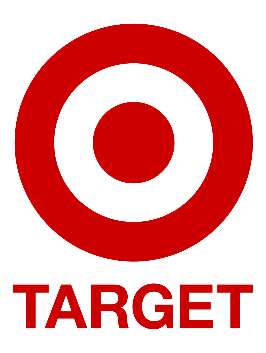 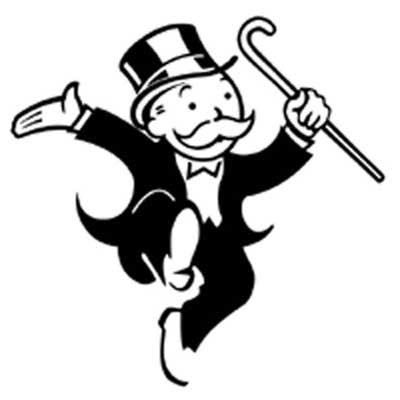 Monopolies
One company controls it’s industry’s production, wages, and prices
Holding companies existed solely to buy out stock of companies (didn’t actually make anything)
J.P. Morgan
Companies would conspire to hold down prices, dump stock, etc. in pools 
Corrupts idea of a free market of competing prices
Virtually unregulated
Credit Mobilier
Construction company set up by Union Pacific RR
Member of Congress helps 
Member sells shares of company cheap to other Congressmen in exchange for votes to give UPR more land grants 
Main way railroads got land
Robber Barons or Captains of Industry?
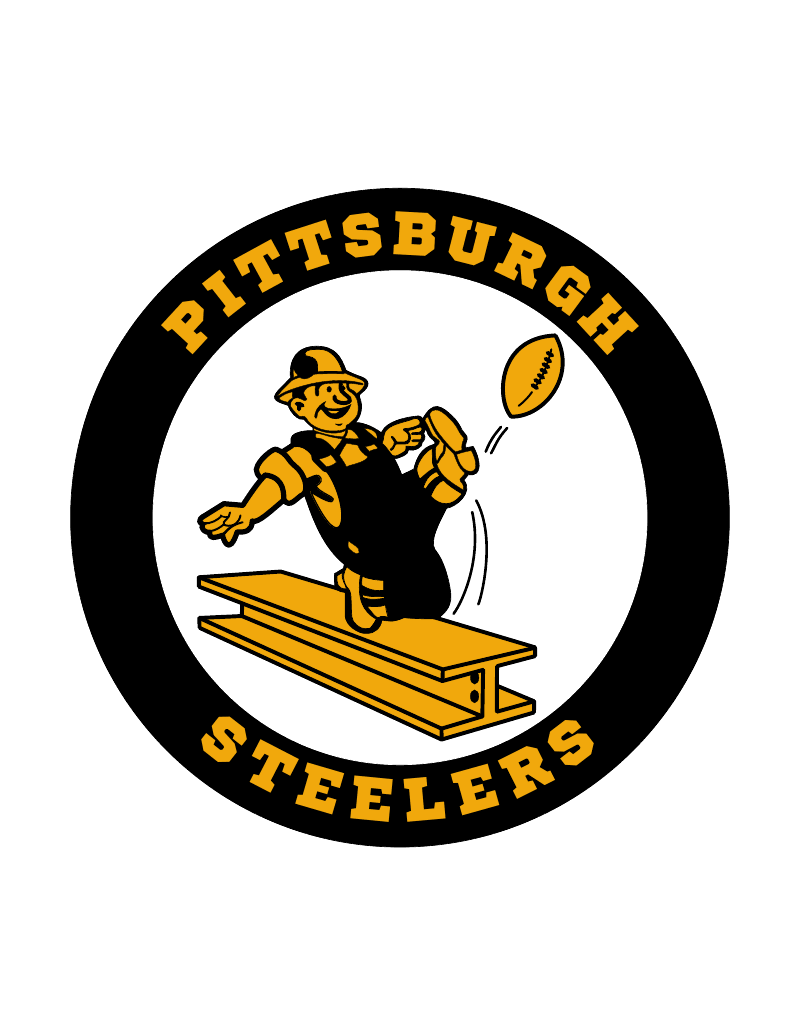 Carnegie
Steel (Bessemer Process)
Carnegie Hall
Rockefeller
Standard Oil 
Vanderbilt 
Railroads 
Morgan
Banking 
Buys out Carnegie for the first billion dollar company
Innovation and philanthropy vs. low wages and corrupt practices
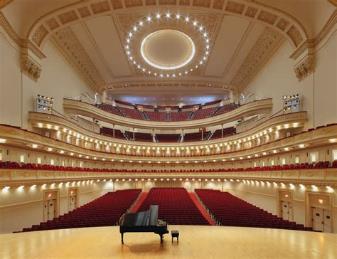 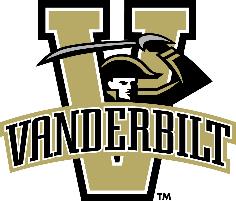 Integration
Carnegie wanted to control as much of the steel industry as possible 
Vertical integration- bought out supplies needed for steel
Horizontal integration- bought out competing steel producers
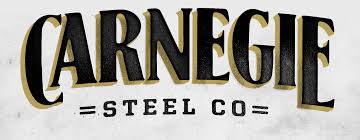 My Business Empire
3. 	Treatment of Workers: Would you slash wages and crush unions to make big profits?  Or would you treat workers well to create a stable but less profitable business?
4.	Government Legislation: What laws would help your business grow and become more profitable?
5.	Spending on Myself:  Would you be frugal?  Or an extravagant and conspicuous consumer?
6.	Philanthropy: How would you use your wealth for the benefit of society as a whole?
Show me that you, too, could be a robber baron or captain of industry!  Create your own business empire with one partner on the next page:

Start by creating “My Business” in the bottom left corner.
Business name and what it is.
Expand your business both vertically and horizontally (see the Rockefeller/Standard Oil example below for help) by filling in the small boxes extending in both directions.
My Business Empire
Treatment of Employees
Government Legislation
Vertical Integration
Spending on Myself
Philanthropy
My Business:
Horizontal Integration
Advertisement
Department stores brought together these wide array of products to sell 
Sears
You are responsible for creating an advertisement for your company/product on a sheet of printer paper 
You will present your Business Empire and Advertisement at the end of class tomorrow
Labor Unions
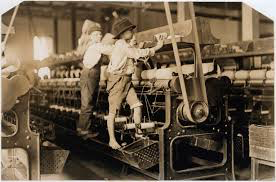 Laborers were exploited 
Seven day workweek
12 or more hours per day
No benefits or time off
Injuries 
Dirty factories with no safety regulations
Low wages
Often every family member had to work (even children)
Example: Men made $498 per year, women made $267 per year, Andrew Carnegie made $23 million with no income tax
Labor Unions
First was the National Labor Union
Link local unions 
Knights of Labor
Focused on individuals
Used bargaining  
American Federation of Labor 
Craft Union (skilled workers)
Closed shop (hire Union only)
Samuel Gompers Used strikes
Blacklisted
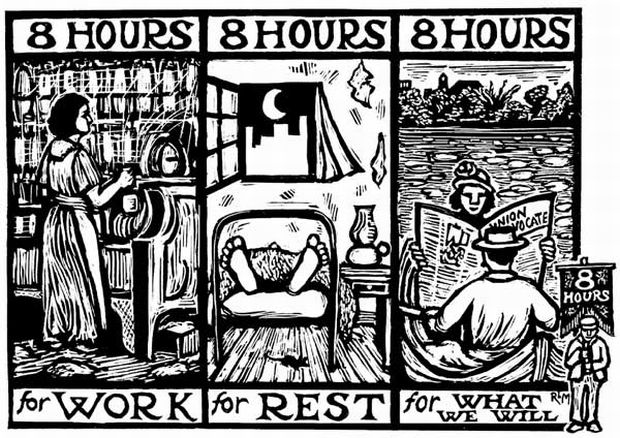 Socialism
Huge inequalities between workers and owners turn many to Socialism led by Eugene Debs
Government control of business and property with equal wealth distribution 
Karl Marx advocates overthrow of capitalism 
Industrial Workers of the World 
Unskilled workers 
“Wobblies”
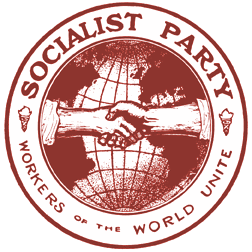 Strikes Map
Strikes
1877 Strike
Railroads for low wages
50,000 miles of track comes to a stop 
Hayes ends it with federal troops 
Haymarket Square
Protest police brutality 
Bomb thrown at police who fire 
Homestead Strike 
Wage cuts
Pullman Strike 
Wage cuts and layoffs
Grover Cleveland sends in federal troops
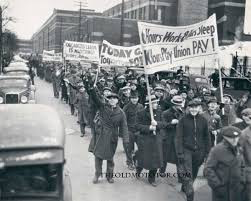 Women Organize
Mary Harris Jones
Led 80 mill children with horrific injuries to protest outside Theodore Roosevelt’s home 
Triangle Shirtwaist Factory Fire 
Fire starts and only one door was 
unlocked
No sprinkler system
Fire escape collapsed
146 women die
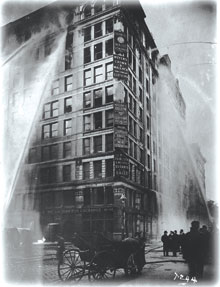